Osobní doprava a přeprava:3. Základní ukazatele v osobní dopravě
Metodický koncept k efektivní podpoře klíčových odborných kompetencí s využitím cizího jazyka ATCZ62 - CLIL jako výuková strategie na vysoké škole
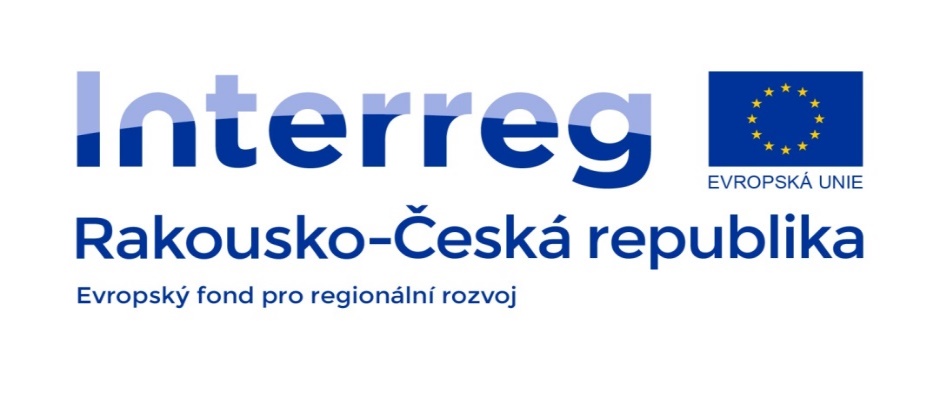 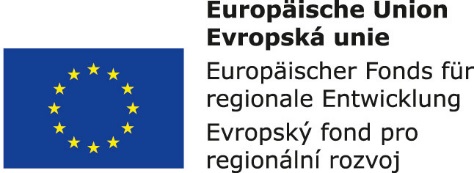 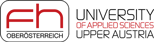 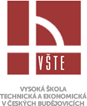 Základní ukazatele v osobní dopravě

Základní ukazatele v osobní dopravě slouží jako srovnávací prvky kvality jednotlivých dopravních subsystémů mezi sebou. Pomocí těchto ukazatelů lze zjistit rovněž rozsah a stupeň využívání technických prostředků a zařízení (vozidel, dopravní cesty apod.). Ukazatele se rozdělují do dvou skupin na ukazatele kvantitativní a kvalitativní.
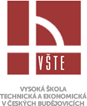 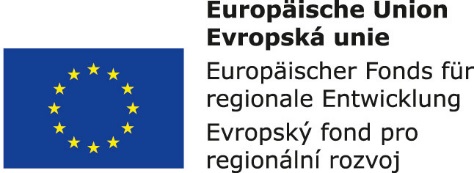 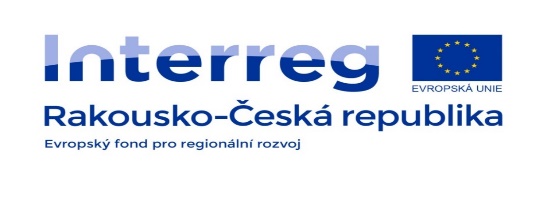 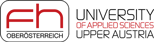 Ukazatele kvantitativní:

Počet cestujících, přepravených v obvodu (oblasti)- při stanovení počtu přepravených cestujících se využívají statistické údaje o počtu prodaných jízdenek a jiných účetních dokladů; k tomu se musí kvalifikovaným odhadem připočítat počty cestujících, využívajících různé formy předplatných jízdenek, přepravovaných bezplatně atd. 

Vozidlové/vlakové/kilometry v osobní dopravě

Osobové kilometry
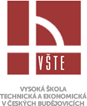 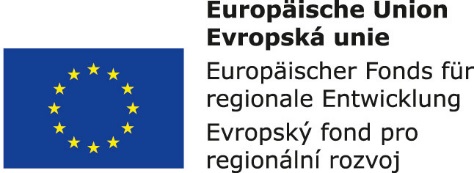 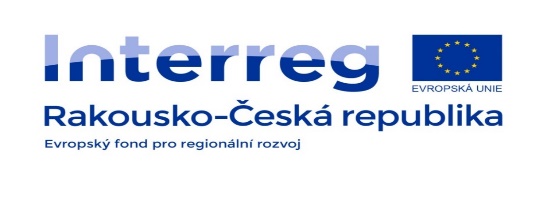 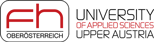 Ukazatele kvalitativní

Doba oběhu osobních dopravních prostředků - doba oběhu je čas mezi okamžikem odjezdu dopravního prostředku z výchozího místa do okamžiku opětovného odjezdu ze stejného místa. Tuto dobu lze zkrátit zvýšením cestovní rychlosti dopravních prostředků, zkrácením pobytu ve výchozím místě a v místech obratu dopravních prostředků, resp. úpravou technologie provozního procesů daného subsystému dopravy.

Rychlost - Jedná se o jeden z nejdůležitějších ukazatelů osobní dopravy, který má rozhodující vliv na kvalitu dopravního subsystému z pohledu cestujících i dopravce.
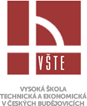 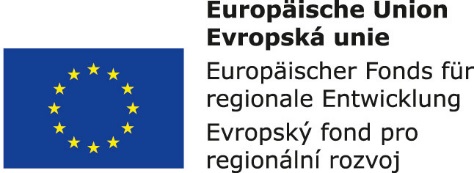 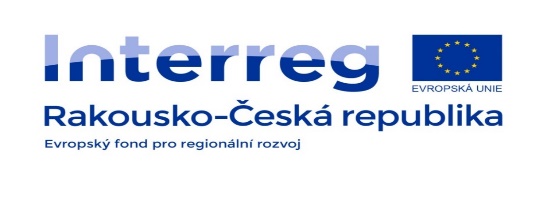 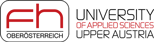 Pro kvalitativní ukazatele zde řadíme tyto prvky:

technická rychlost 
úseková rychlost 
poměr /koeficient/ rychlosti 
cestovní rychlost 
výsledná rychlost
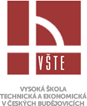 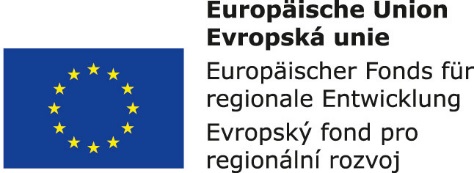 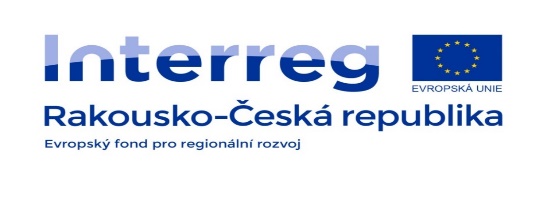 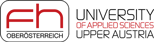 Průměrný denní běh souprav/vozidel

Využití počtu místi k sezení - zjistí se jako podíl vykonaných osobových kilometrů během stanoveného časového období k počtu vykonaných tzv. sedadlových kilometrů.

Měrný výkon - zjistí se jako podíl výkonu uvedeného zařízení k jeho hmotnosti. Tento ukazatel je klíčový pro dopravce, popisuje stupeň efektivity využívání energie pro pohyb dopravního prostředku v závislosti na jeho hmotnosti.

Hmotnost dopravního prostředku, připadající na 1 cestujícícho
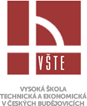 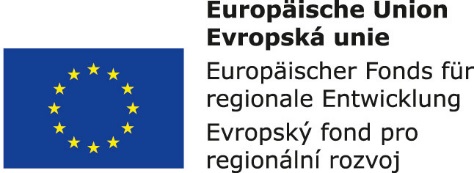 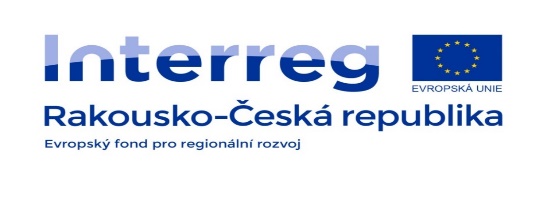 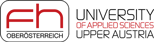 Hmotnost dopravního prostředku, připadající na 1 cestujícího - zjistí se jako podíl hmotnosti vlastního dopravního prostředku a přepravovaných cestujících k počtu přepravovaných cestujících. Opět charakterizuje efektivitu využití jednotlivých dopravních prostředků, cílem ze strany dopravce je velikost tohoto ukazatele snížit.
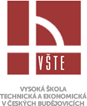 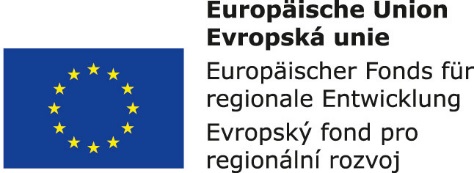 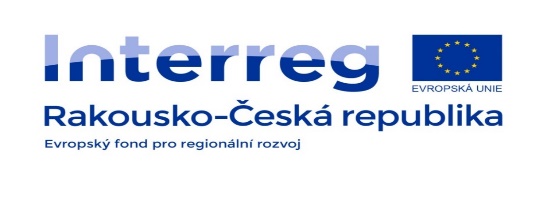 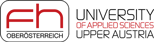